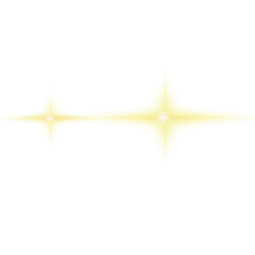 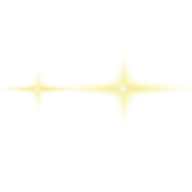 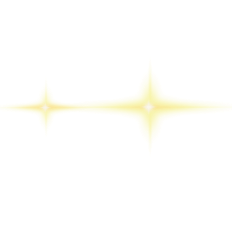 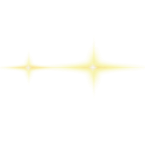 中
国
作品信息 App Information
参赛作品 entries：“约”定机成—初步业务活动机器人
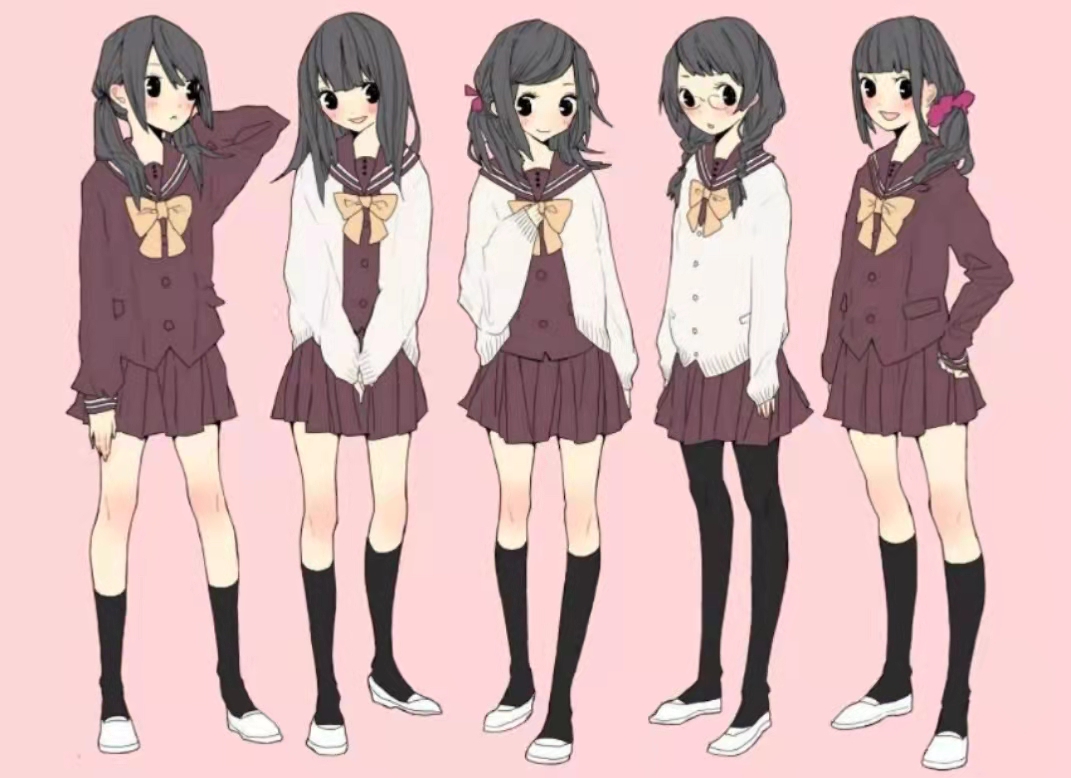 队伍名称 Team Name： 啊对对队
队伍成员 Team Member：陈思琪     陈橙    田蕊宁   苏聪聪   伏云
所在单位和部门/专业 Enterprise :重庆理工大学
作品应用场景 ：会计师事务所
作品应用项目：审计工作
如何实现呢？
一、项目情况
Requirement analysis
项目情况
一、项目情况——手工流程
Requirement analysis
数据处理：整理资料发送给被审计单位(索要资料）  
获取数据：①下载被审计单位邮件附件：委托
                            单位信息表、初步业务活动底稿、                          
                            利润表资产负债表……
                            ②了解被审计单位[图片]
计算：         业务助理计算被审计单位风险水平、重
                            要性水平、审计费用等
初步判断：合伙人根据评估情况决定是否承接业务
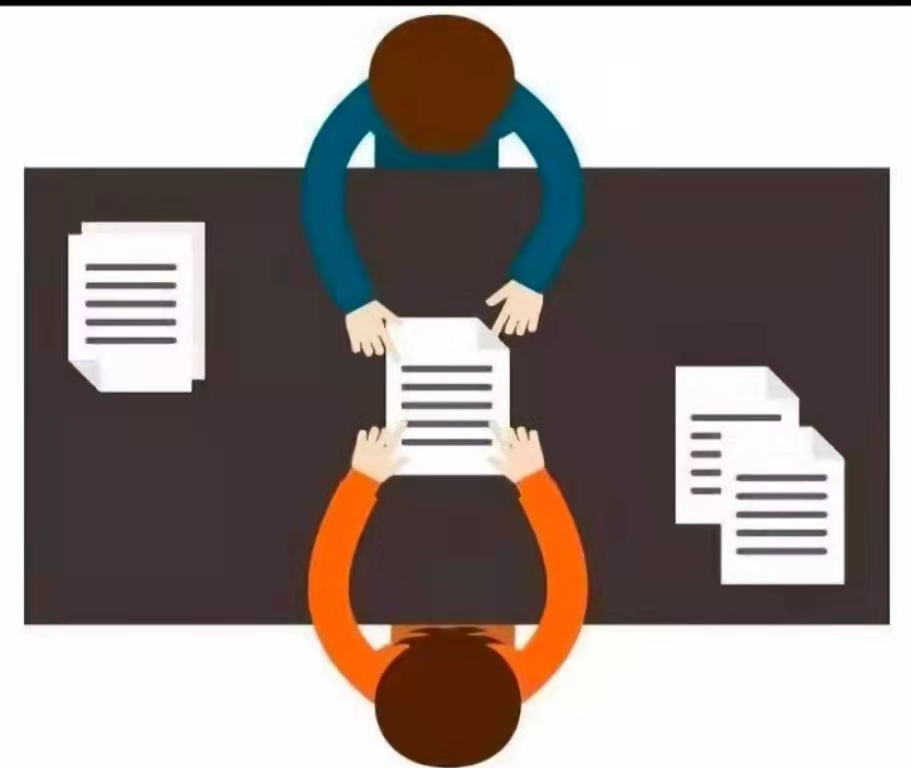 一、项目情况——手工流程
Requirement analysis
判断：判断是否承接业务？
沟通：                 与被审计单位及前注册会计师沟通交谈， 并计入底稿
查阅资料：         了解被审计单位信息及环境并计入底稿
审计小组自评： 对小组独立性与专业能力评估， 
                                     问卷调查评价结果
是否承接业务：如果完成业务承接评价表，并根据评价表及底稿开会讨论是否承接，并签订业务约定书
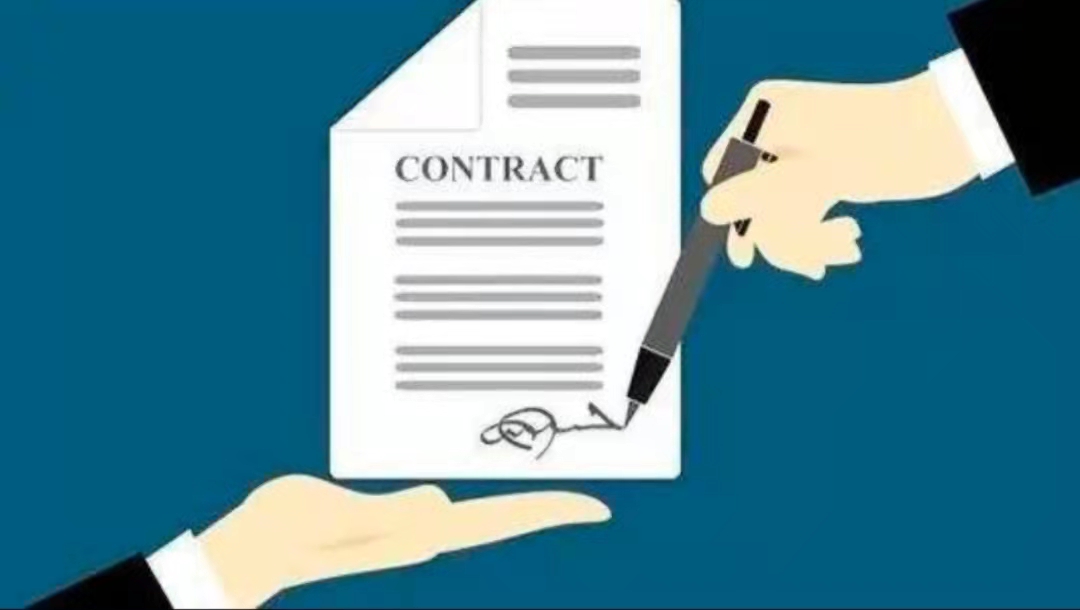 一、项目情况——手工流程缺点
Requirement analysis
操作繁琐：邮件下载操作重复，整理各种资料，填写审计底稿这些工作量大，操作繁琐。具体体现在下载邮件附件的时候。
    数据量大：需要根据被审单位各种表中数据计算重要性水平，风险水平，审计费用等数据量庞大。
   错误率高：业务助理计算风险水平，审计费用等数据容易出错
   效率较低：多种信息需记人审计底稿，人工完成耗时，效率低。
   耗时较长：下载邮件资料，提取信息，人工计算风险水平，审计费用等工作耗时长。
   重复性强：下载被审单位邮件中多个附件，操作重复性强。
一、项目情况——机器人优点
Requirement analysis
二、流程建设方案
Solution Introduction
四、执行流程图
Execution Flow Chart
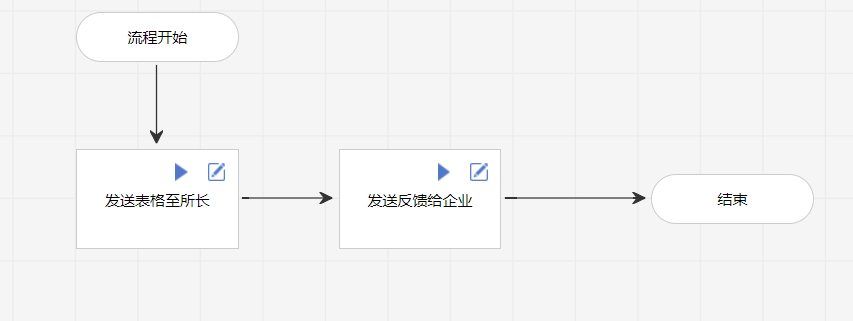 2min/份订单
发送表格至给所长
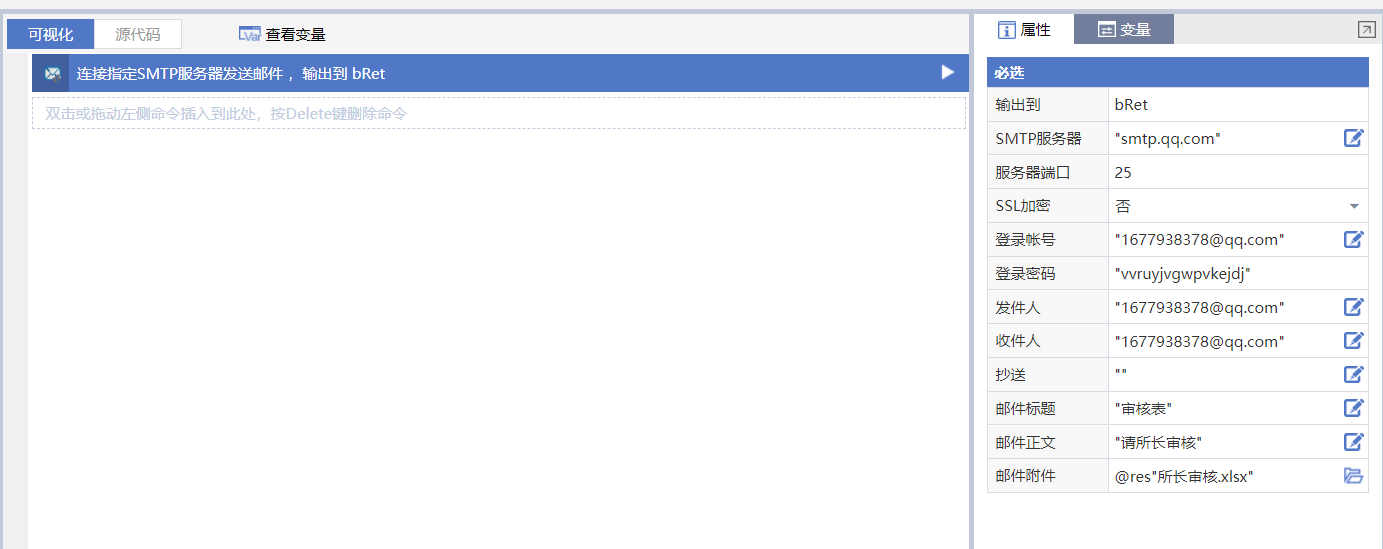 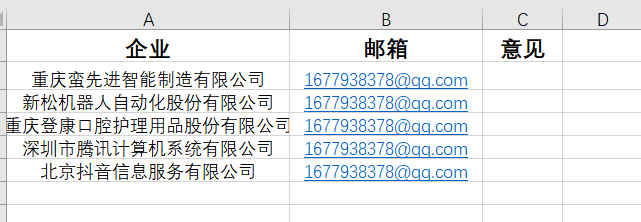 0.4秒/份订单
四、执行流程图
Execution Flow Chart
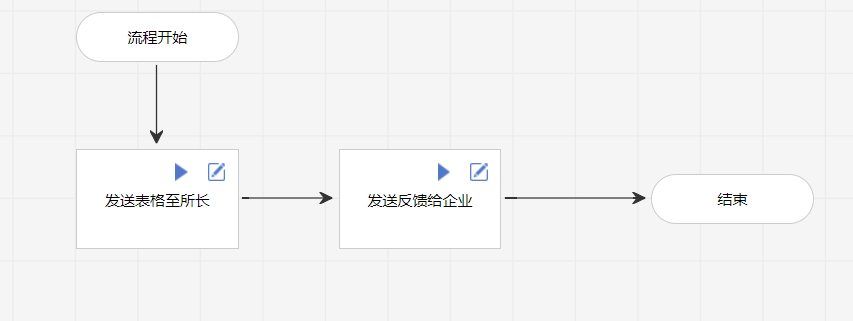 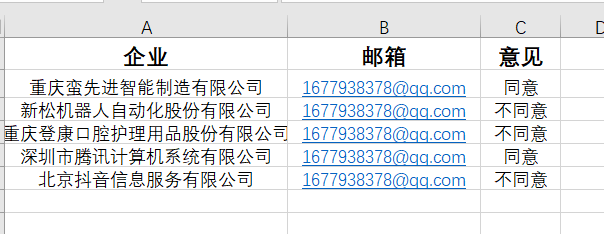 前提：
需要收到所长发来的审核意见表格（即：所长在意见栏填下“同意”或 “不同意”后的表格）
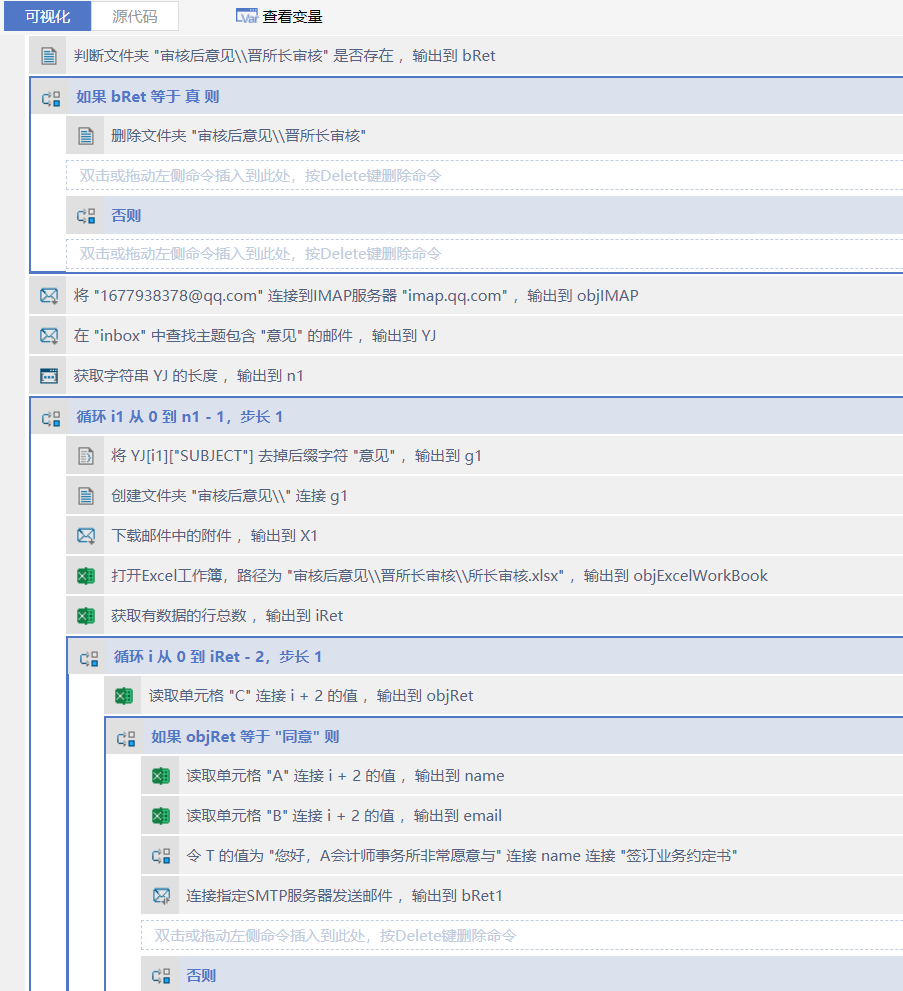 判断是否存在“晋所长审核”表，
若存在，则删除此表后，再运行
查找邮件，下载邮件
读取所长意见，发送反馈至相应公司
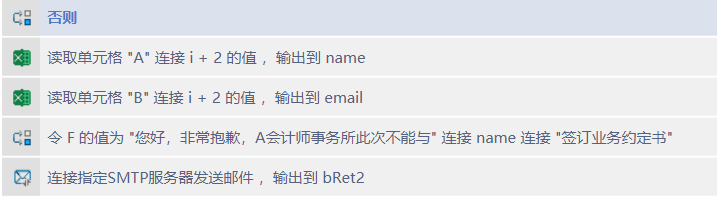 四、执行流程图
Execution Flow Chart
五、运行结果显示
Process&Robot Orchestrator and Management
发送邮件至各企业
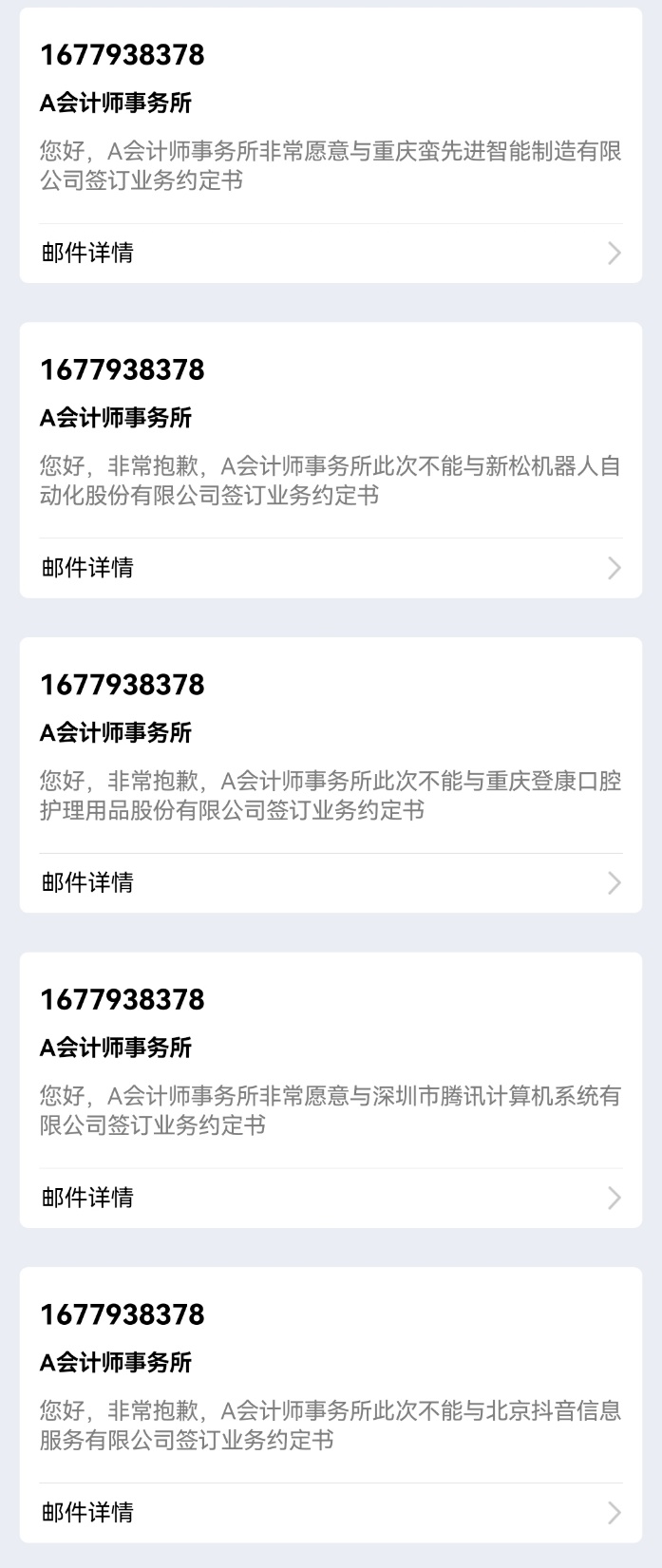 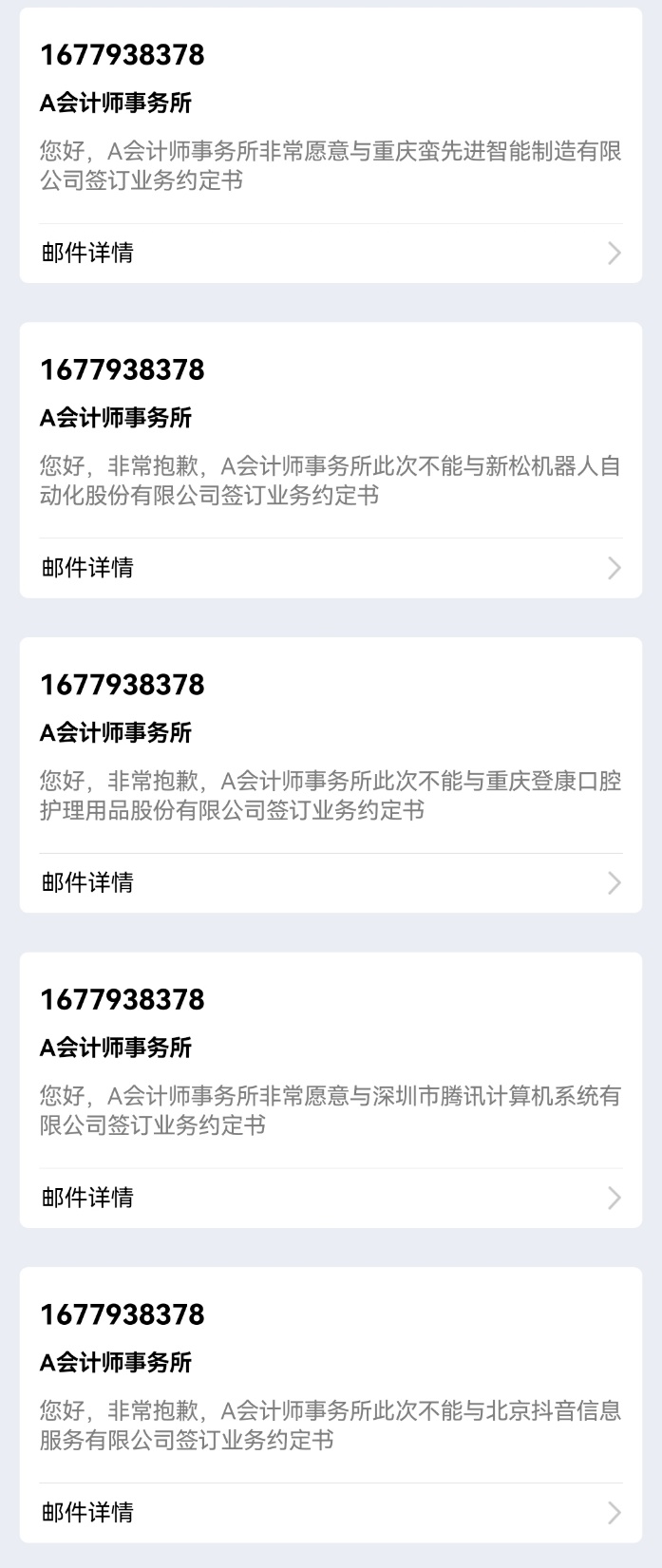 所长意见：
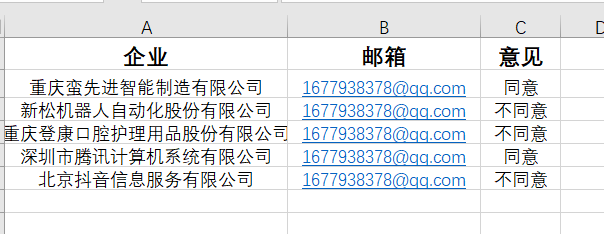